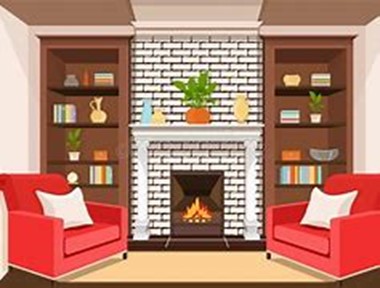 WHAT DOES FOOD SECURITY LOOK LIKE?
Developed and Written By:
Pamela McIntrye-Albaro, Program Coordinator & National FCE Certified FCL Leader
Kristin Walker, Public Policy Coordinator & National FCE Certified FCL Trainer
WHAT DOES FOOD SECURITY MEAN TO ME?
WHAT AM I GOING TO EAT???
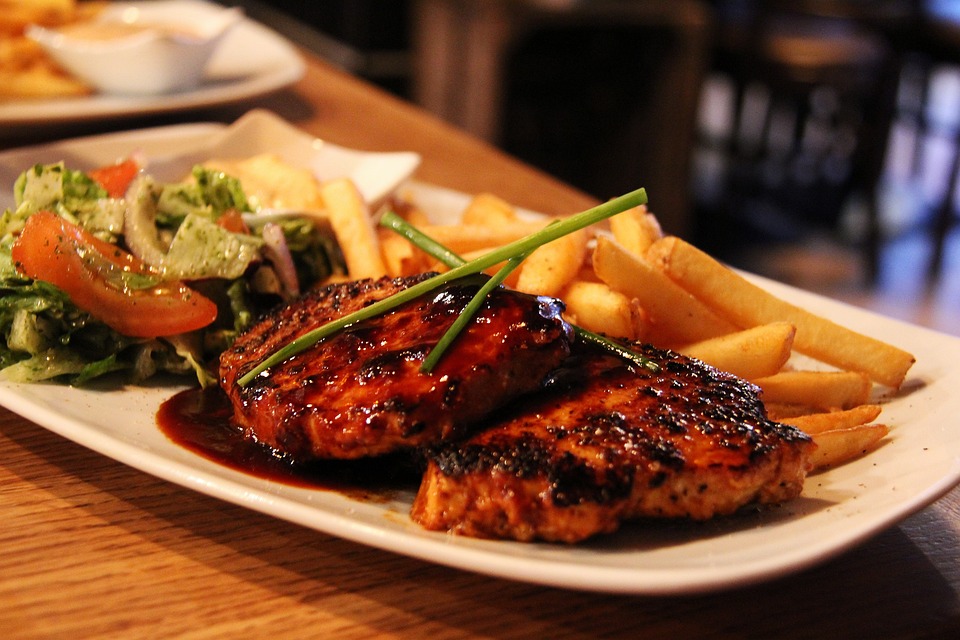 FOOD SECURITY
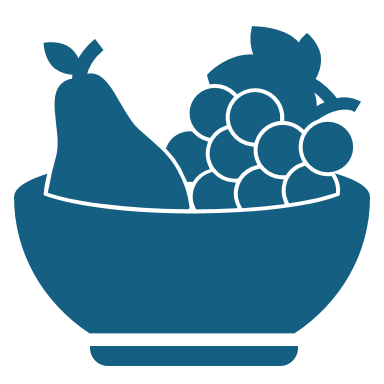 “Food security is all people, at all times, having access to sufficient, safe, and nutritious food to meet dietary needs and food preferences for a healthy and active lifestyle”.



World Food Summit, 1996
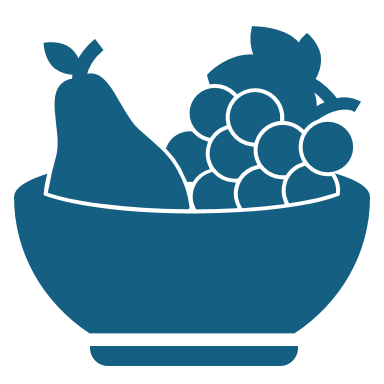 World Food Summit, 1996
FACTS and FIGURES
2022……..9.2%

2019……..7.9%

2023~~~~~691-783 MILLION!! families worldwide
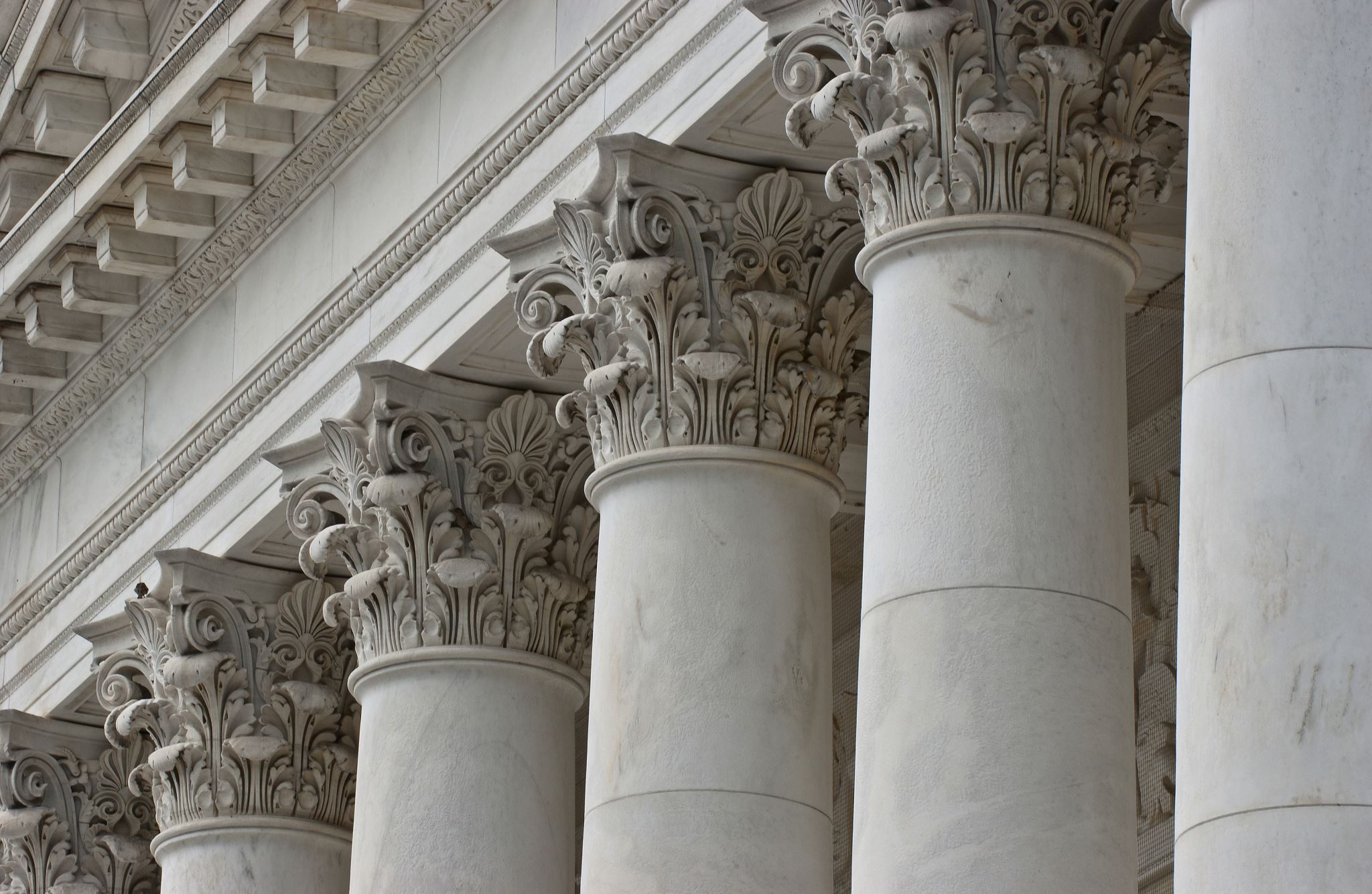 PILLARS
AVAILABILITY
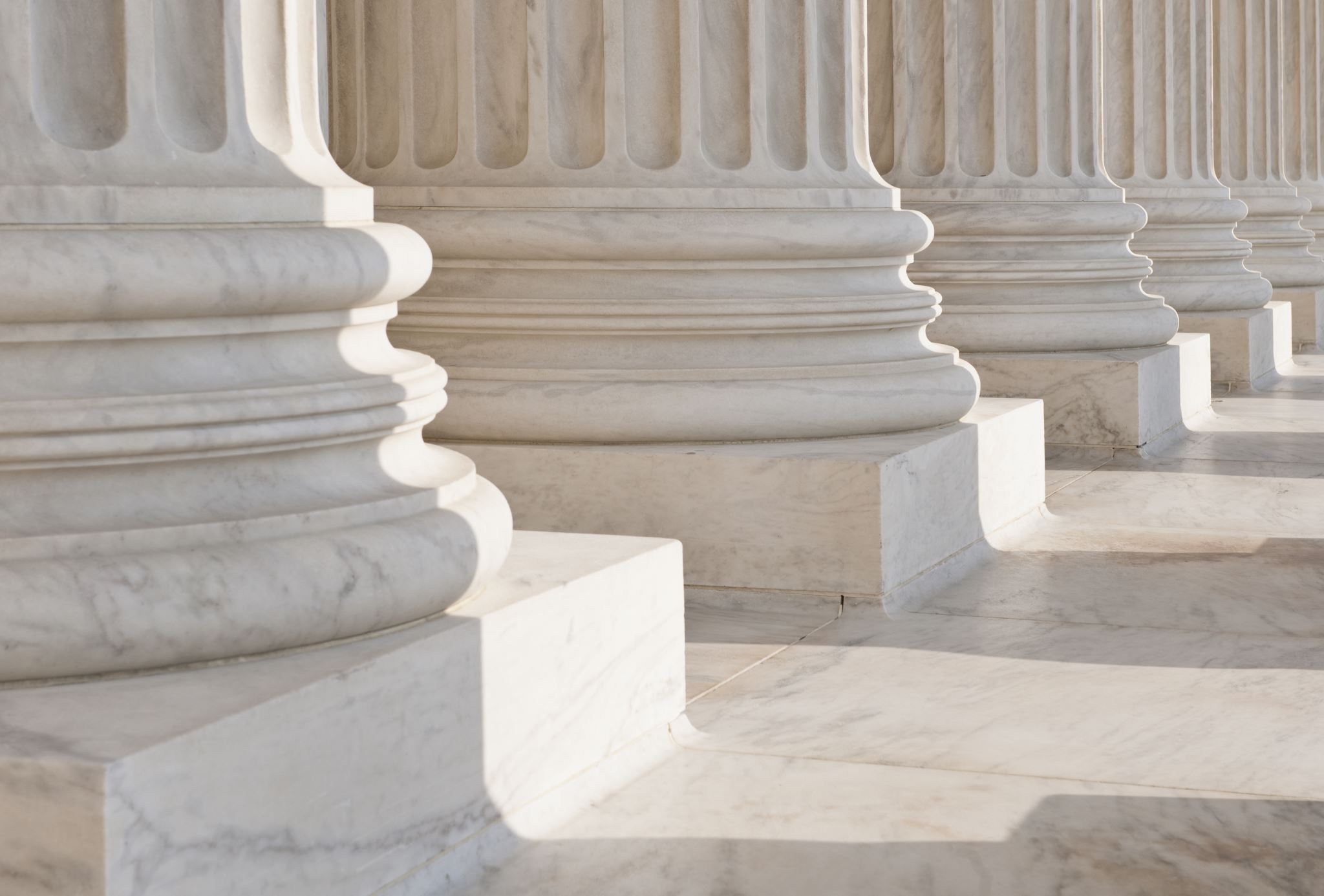 PILLARS
ACCESS
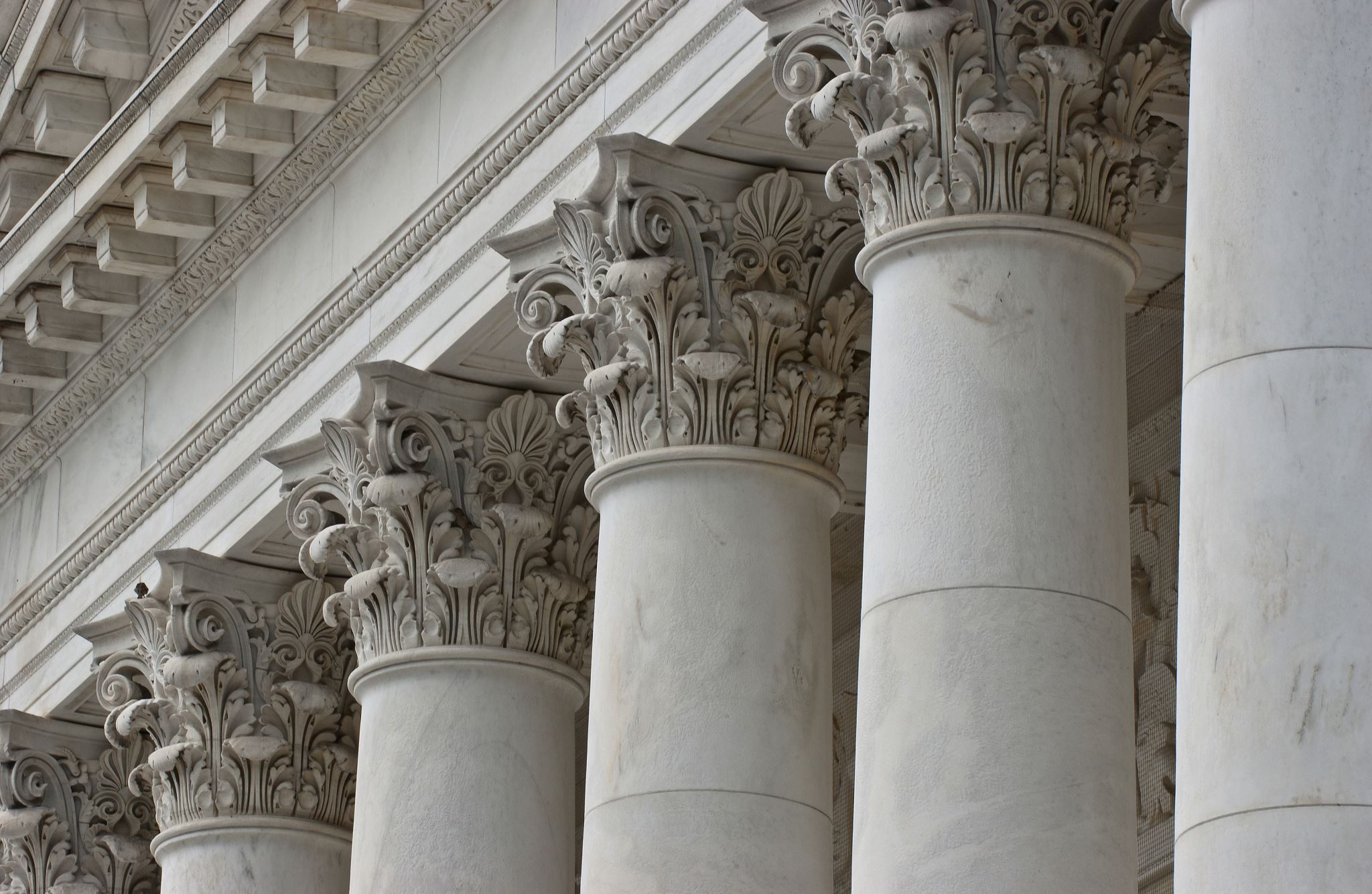 PILLARS
UTILIZATION
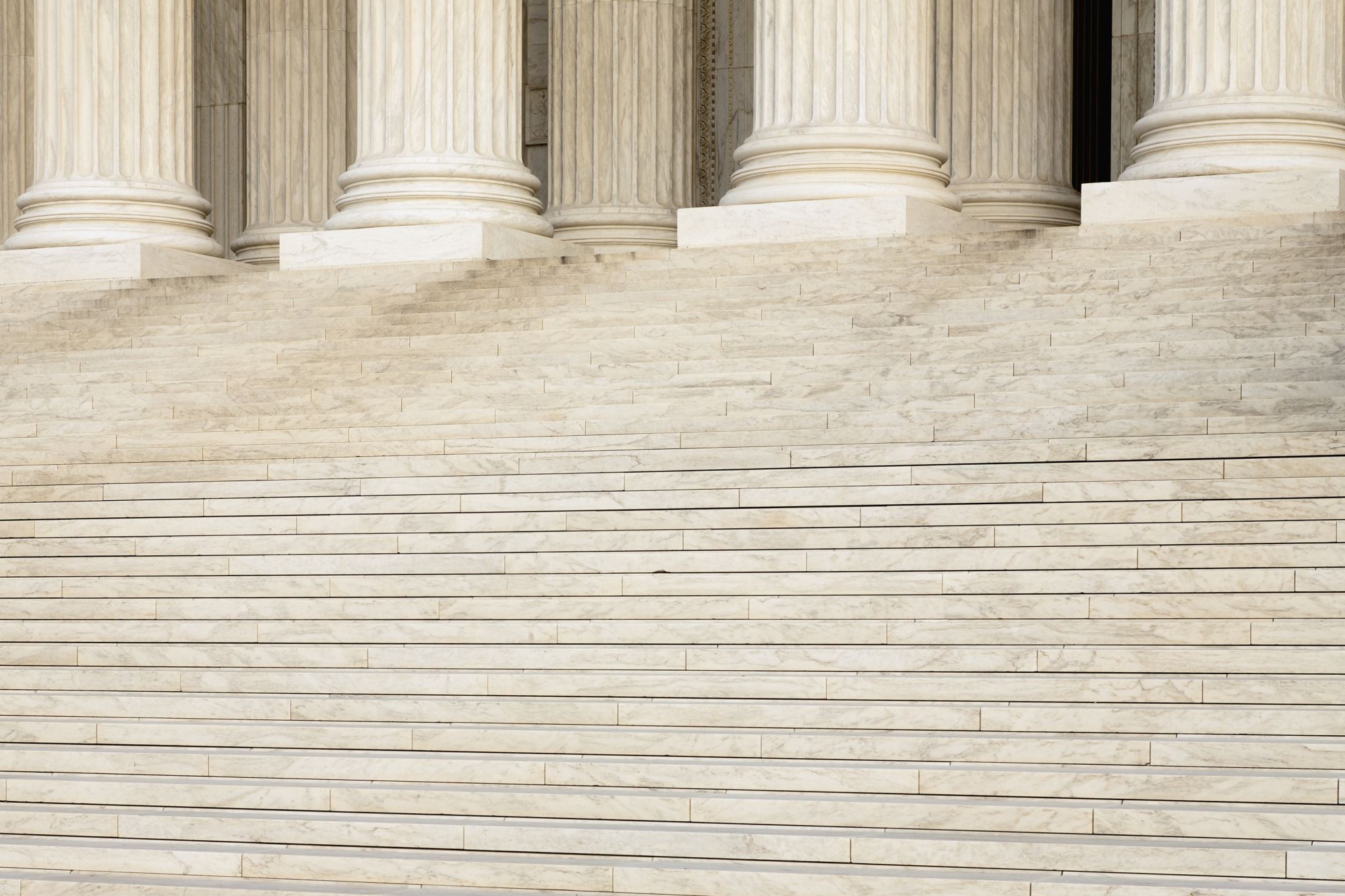 PILLARS
STABILITY
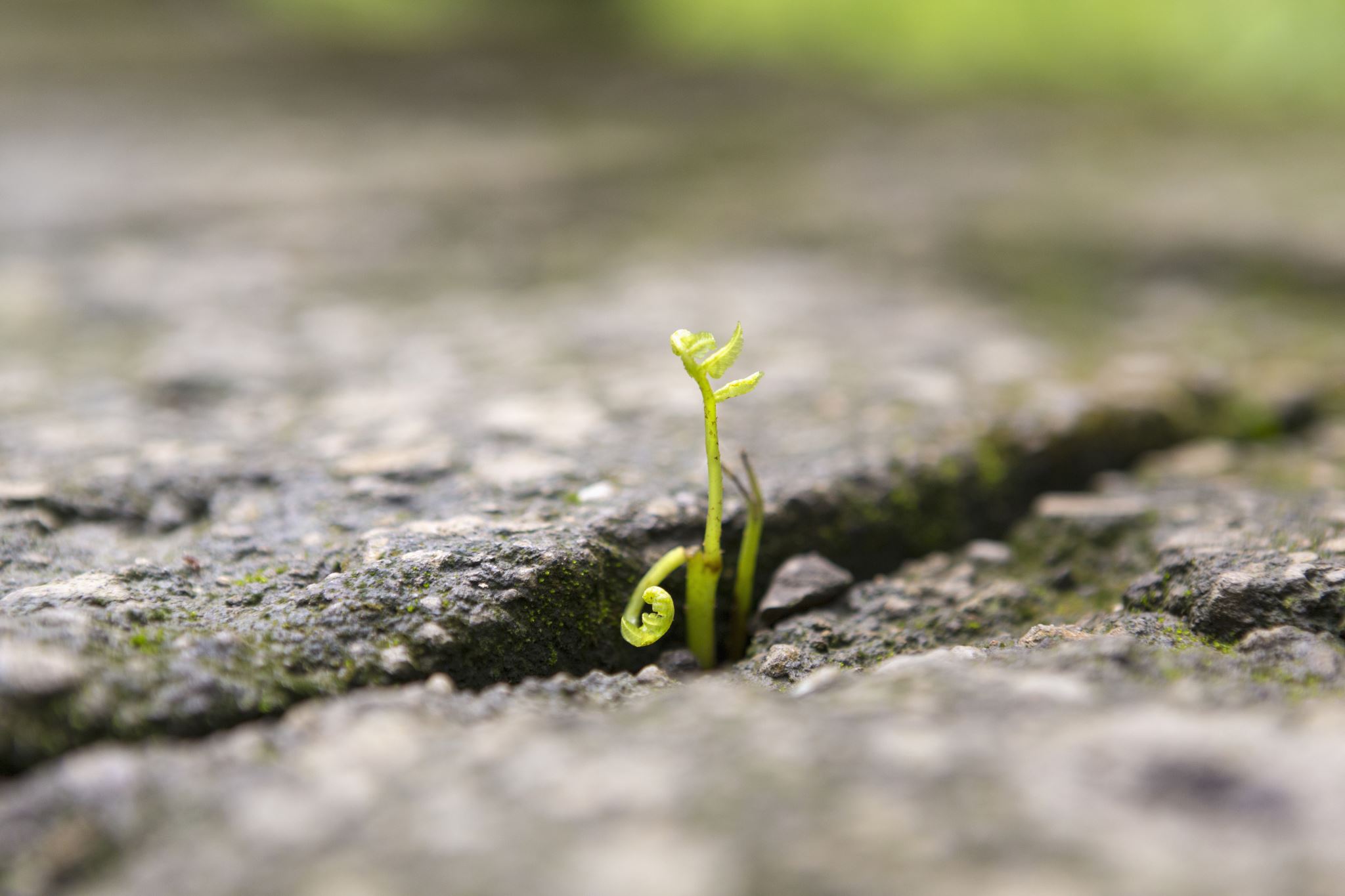 AVAILABILITY
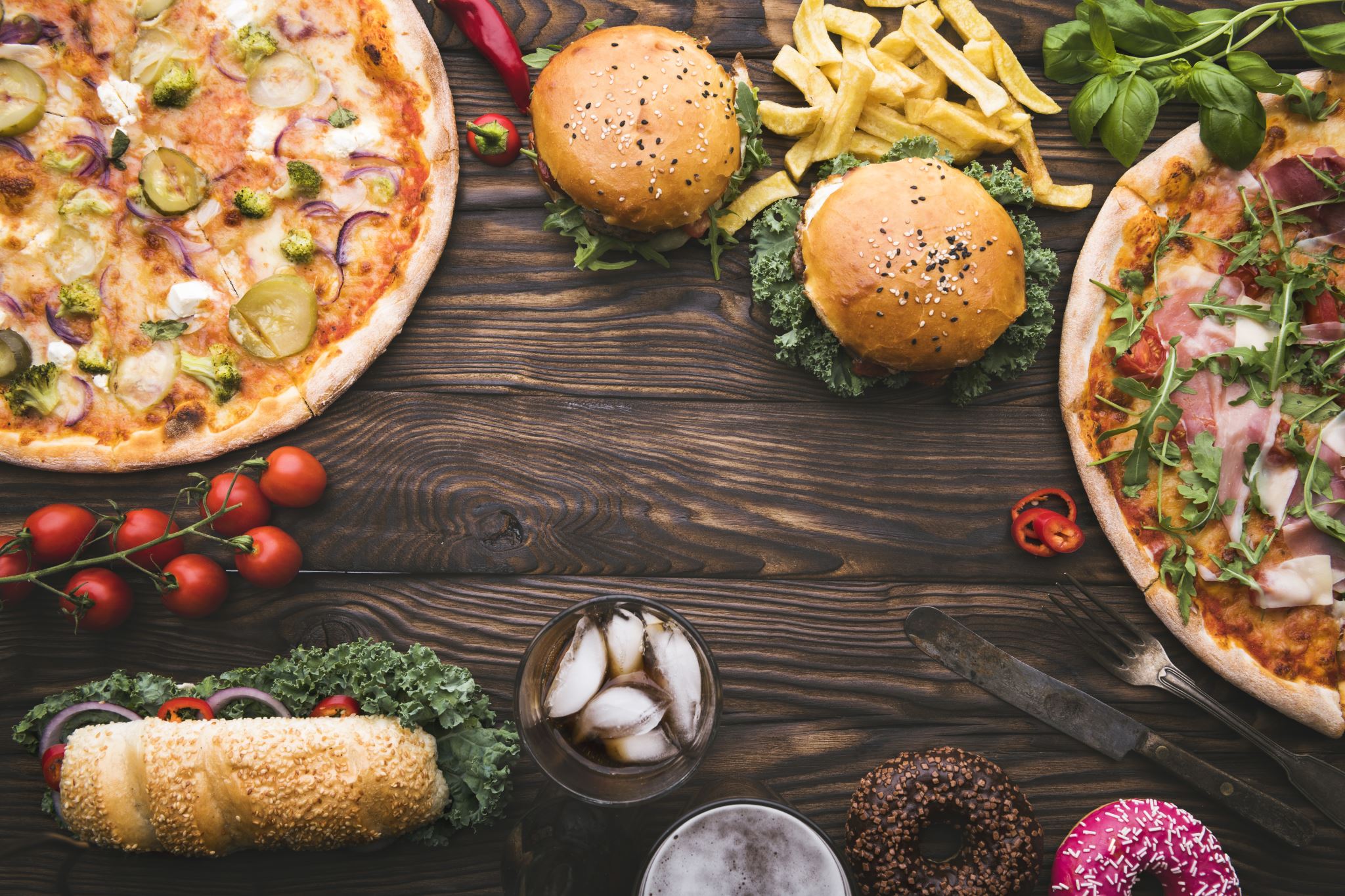 ACCESS
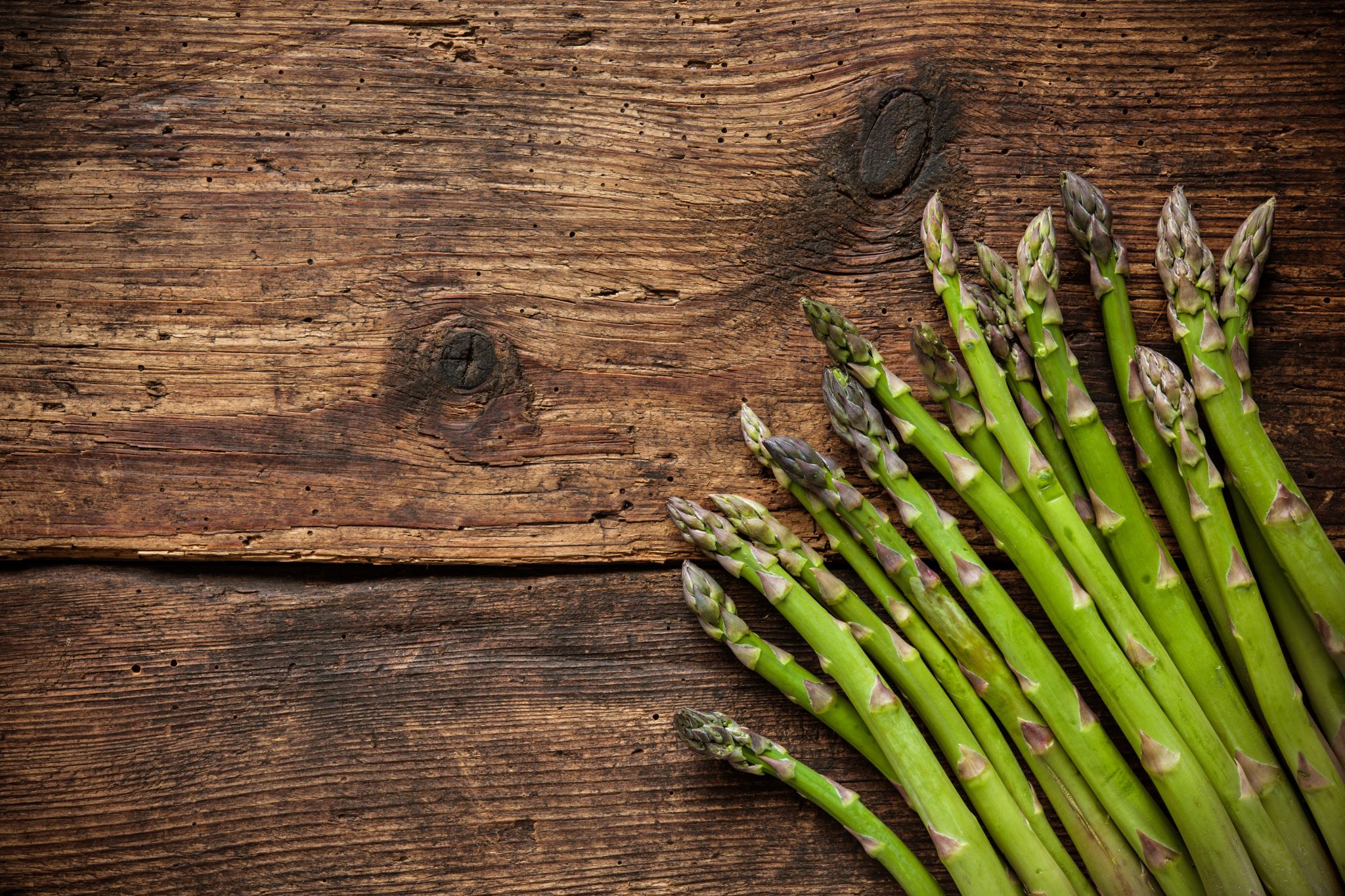 UTILIZATION
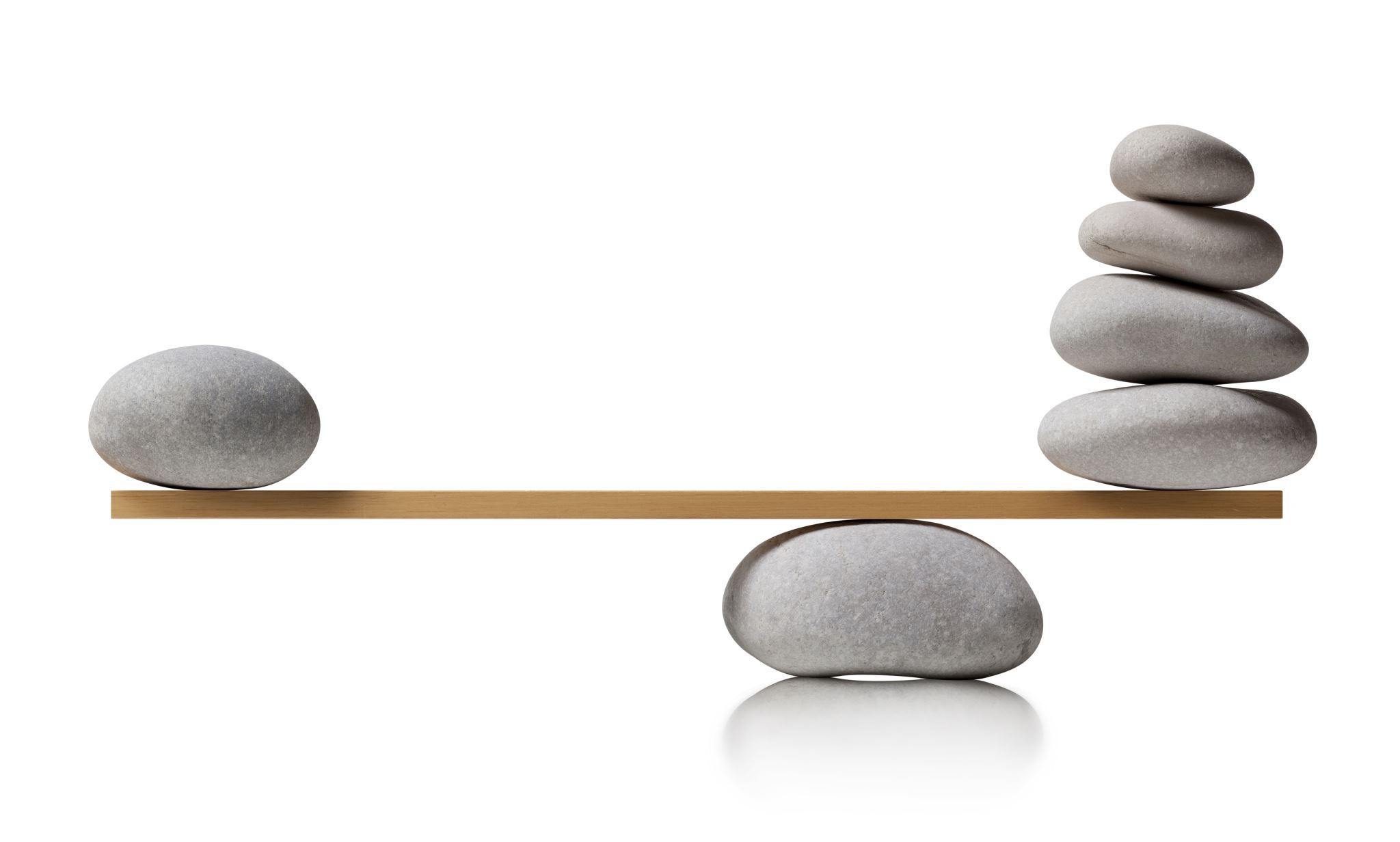 STABILITY
Myfridgefood.com
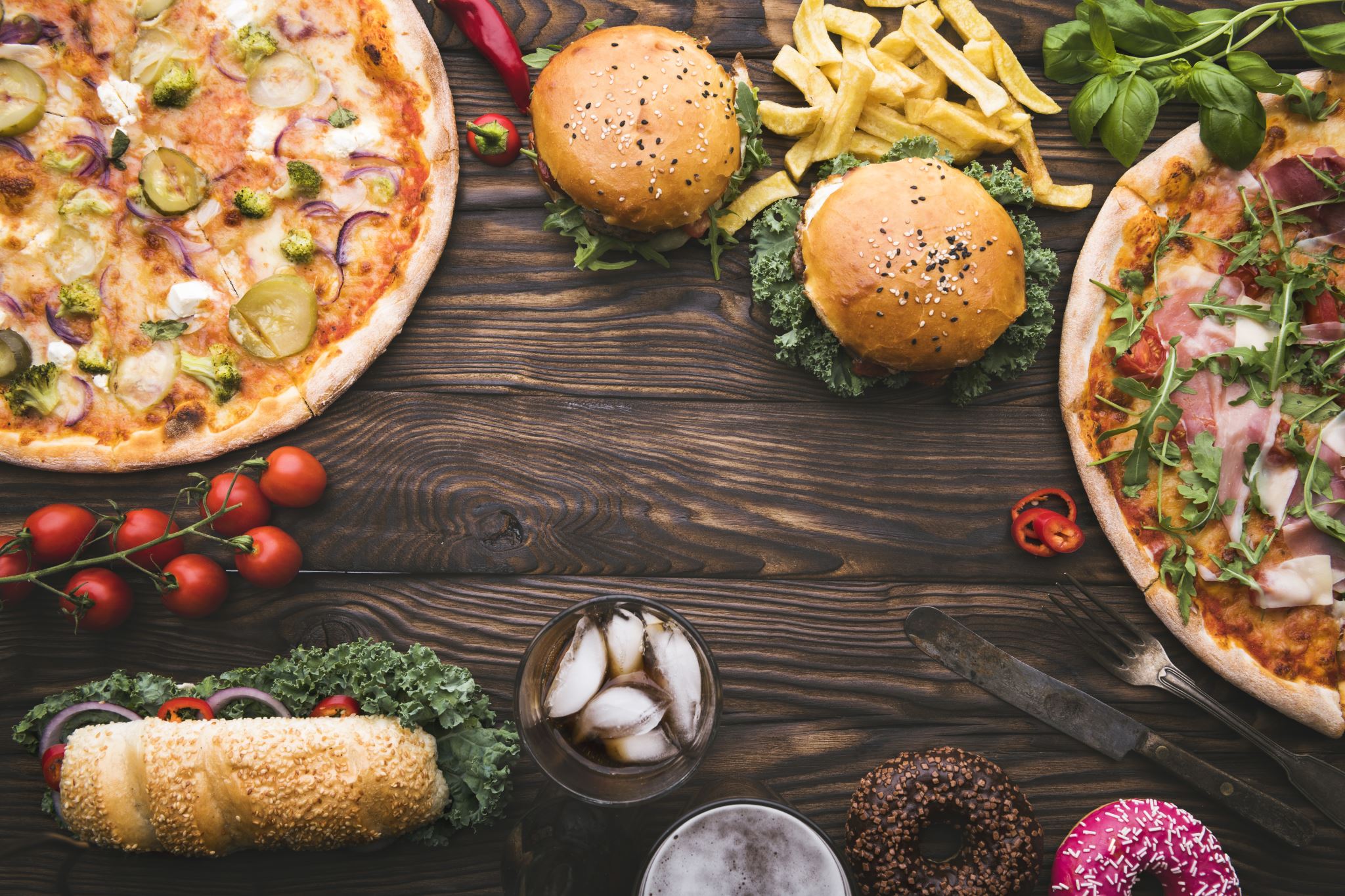 FOOD SECURITY!!